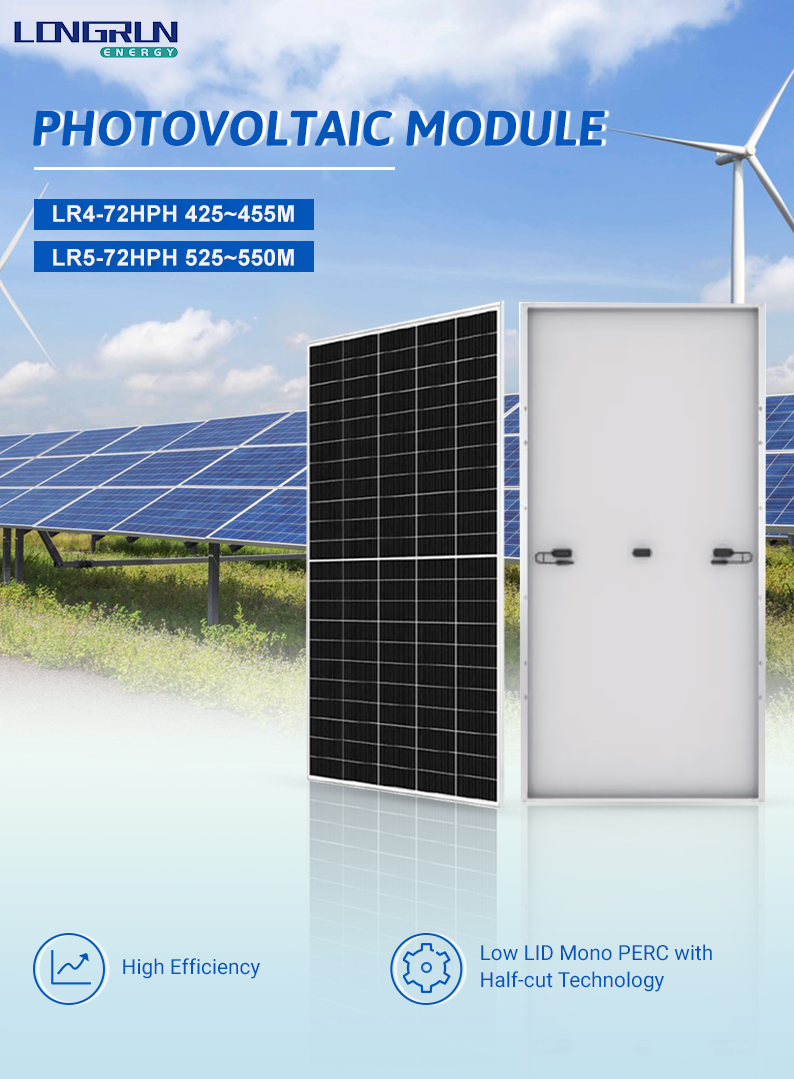 LR4-72HPH 425~455M
Operating Parameters
Design (mm)
Mechanical Parameters
Operational Temperature: -40 C ~+85C
Power Output Tolerance: 0~+5 W
Voc and Isc Tolerance: ±3%
Maximum System Voltage: DC1500V(IEC/UL)
Maximum Series Fuse Rating: 20A
Nominal Operating Cell Temperature: 45+2 C
Safety Oass: Class II
Fire Rating: ULtype lor2
Cell Orientation: 144(6x24)
Junction Bc»(: IP68, three diodes
Output Cable: 4mm2,300mm in length, length can be customized
Glass: Single glass
3.2mm coated tempered glass Frame: Anodized aluminum alloy frame Weight: 23.5kg
Dimension: 2094x1038x35mm
Packaging: 30pcs per pallet
150pcsper20/GP
660pcsper40'HC
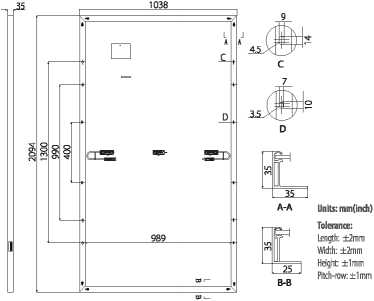 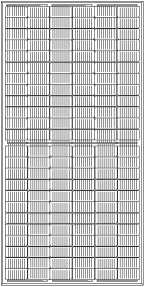 NOCT (Nominal Operating Cell Temperature)： Irradiance 800W/m2, Ambient Temperature 20C, Spectra at AM 1.5, Wind at lm/S
Mechanical Loading
Temperature Ratings (STC)
+0.048%/C
Front Side Maximum Static Loading
Rear Side Maximum Static Loading
Hailstone Test
5400Pa
2400Pa
25mm Hailstone at the speed of 23m/s
Temperature Coefficient of Isc
-0.270%/C
Temperature Coefficient of Voc
-0.350%/C
Temperature Coefficient of Pmax
l-V Curve
Current-Voltage Curve (LR4-72HPH-440M)
Current-Voltage Curve (LR4-72HPH-440M)
Power-Voltage Curve (LR4-72HPH-440M)
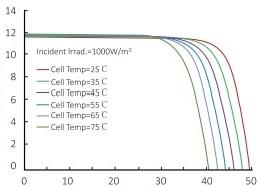 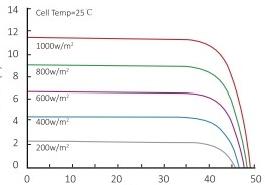 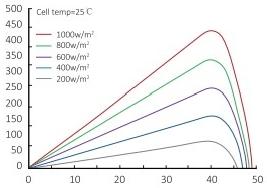 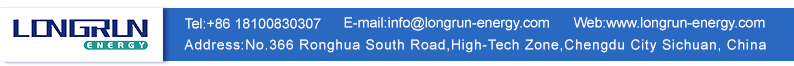 Hi-MO
5m
LR5-72HPH 525~550M
21.5%
MAX MODULE EFFICIENCY
0-+5W
POWER TOLERANCE
<2%
FIRST YEAR POWER DEGRADATION
0.55%
HALF-CELL
Lower operating temperature
YEAR 2-25
POWER DEGRAD/VTION
Additional Value
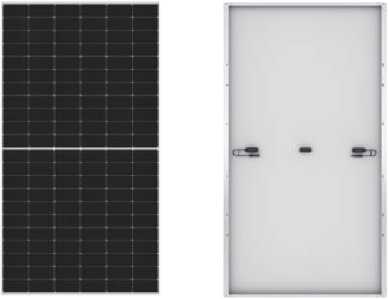 25-Year Power Warranty
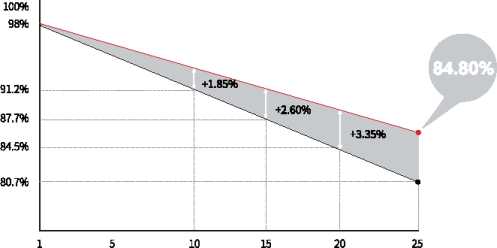 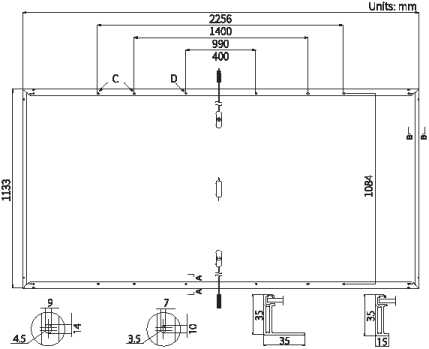 Mechanical Parameters
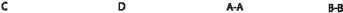 Electrical Characteristics stc：ami5 iooow/肝 25°。   ~festuncertaimyfo「Pma)c 土 3%
Operating Parameters
Mechanical Loading
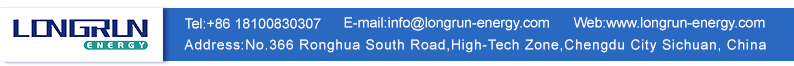